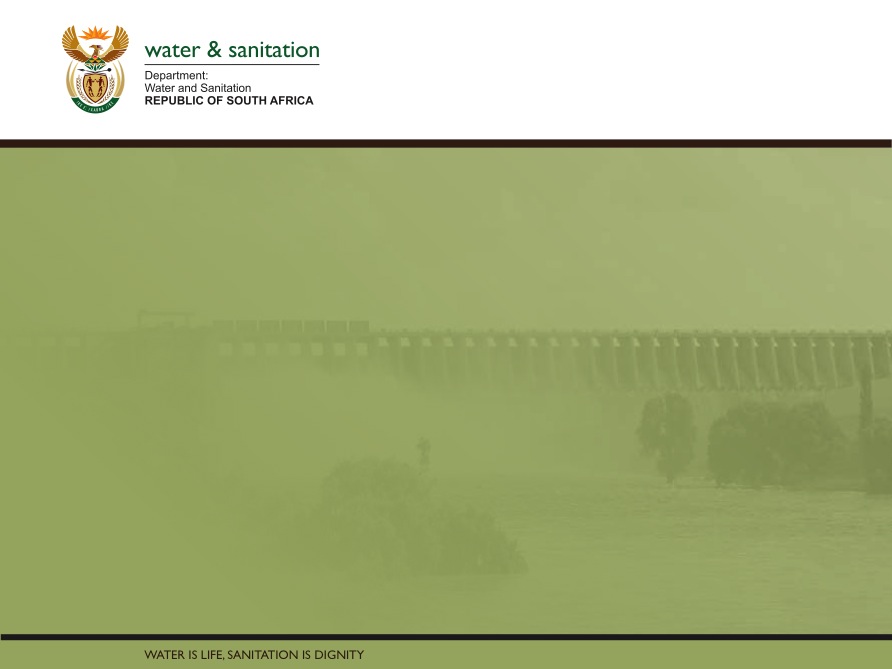 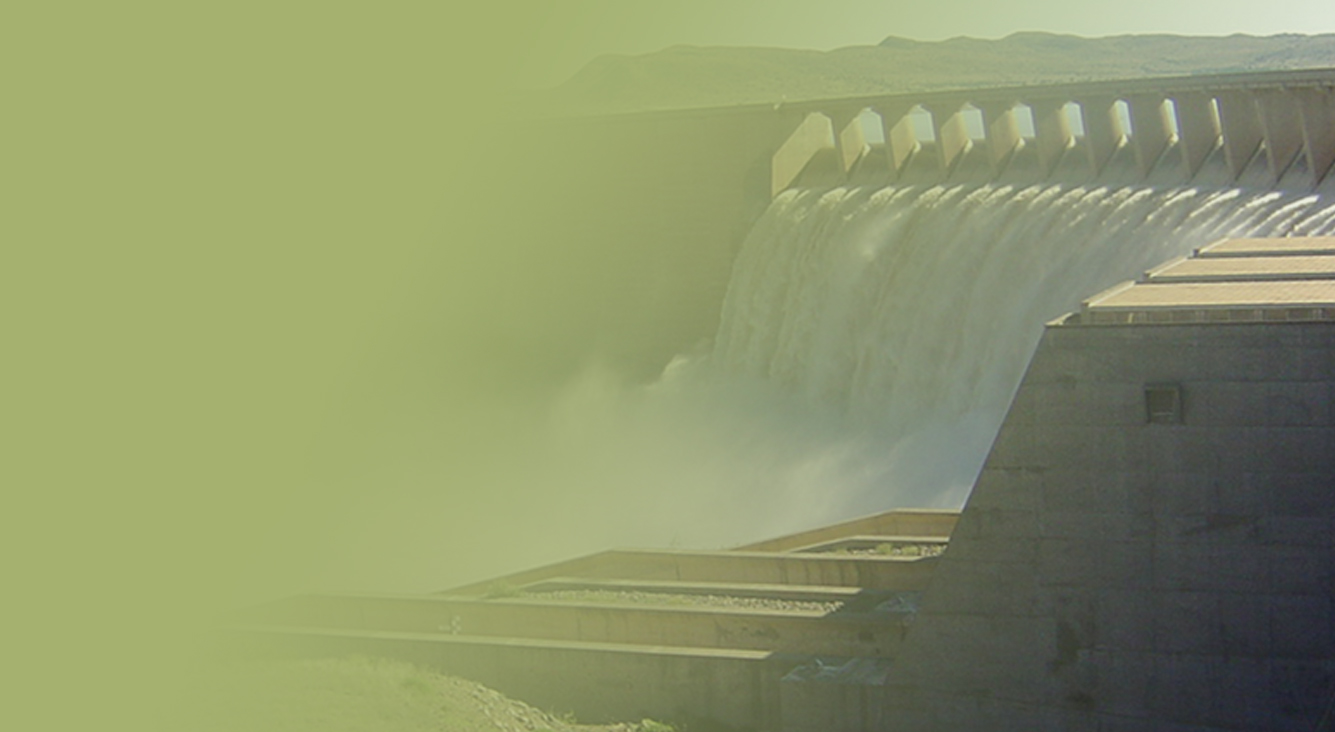 BLOEM WATER BOARD

Annual report for the 2014/15 financial year 

02 March 2016 

Presented by: CE Dr L Moorosi
PRESENTATION TITLE

Presented by:
Name Surname
Directorate

Date
Annual report for the 2014/15 financial year
CONTENTS
Part 1: Overview of financial performance

Part 2: Overview of non-financial performance
2
Part 1: overview of financial performance
3
STATEMENT OF COMPREHENSIVE INCOME FOR THE YEAR ENDED 30 JUNE 2015
Income aligned to volumes budgeted and tariff
Expenditure aligned to raw water transfer, treated volumes and budget


Increase in Implementing agent fees

HR expenditure accommodated  pension fund valuation movements, filling of vacant positions

Improvement of provision for bad debt  



Finance revenue high for interest charges on debtors. 
Finance cost – payment of loans
STATEMENT OF FINANCIAL POSITION FOR THE YEAR ENDED 30 JUNE 2015
Non current assets marginally lower than budget as not all CAPEX projects were concluded
Defined Benefit asset pension fund improved


Current assets marginally higher  than budget 


Mangaung and Kopanong outstanding accounts 

Funding  committed for  loans and CAPEX projects
STATEMENT OF FINANCIAL POSITION FOR THE YEAR ENDED 30 JUNE 2015 (Cont.)
Reserves improved  from retained earnings




Transfer to insurance Fund



Non current liabilities aligned with implementation plan and budget



Accruals for Implementing Agent projects, Eskom, etc

Current liabilities aligned with revised implementation plan and budget
Ratios
Liquidity
      		The current ratio: 2.68

Cash and cash equivalents
The cash and cash equivalent at the end of the year amounted to: R293 mil. It is earmarked for capital projects – commitments of R269 mil.
			Return on assets
The ratio on return on assets is 2.32%. This illustrates the 	entity’s effectiveness in using its investment in assets.

Debtor days 
During the period under review, the debtor days’ analysis reflected a regression from 2013/14: 52.01 days to  2014/15: 76.27 days.
This is due to Late Payment of June 2015 invoices by Mangaung Metro Municipality and continues defaulting and non payment of accounts by Kopanong Local Municipality.
7
Indicators and Financial Actions
-	Continued Solvency
	-	Ongoing Liquidity
	-	Remain a Going Concern
	-	Debtors position worsened 
	-	Cash position stable
	-	Debt ratios remained high due to CAPEX 				requirements
	-	Sales volumes aligned to budget
	-	Streamlining of the pension fund in terms of Funding 		the deficit.
Expenditure outcome: 30 June 2015
9
Provide reasons for under / overspending:

Underspending due to cost containment measures implemented and to assist with capital requirements	.
Raw water charges were below the targeted expense mainly due to a decrease in abstraction from Groothoek dam.
Depreciation is lower due to project values not capitalized and depreciated before operational.
Staff cost is marginally lower as recruitment is done in a phased approach.
10
Notes to the financial statements
The financial statements have been prepared in accordance with South African Statements of Generally Accepted Accounting Practice and the Public Management Act of South Africa.
11
Analysis of current payments
12
Unauthorised expenditure
13
Irregular expenditure
14
Fruitless and Wasteful Expenditure
Measures implemented: The executive Management has suspended the implicated individuals pending the outcome of a detailed investigation into the matter.
15
Accruals
16
Contingent liabilities and assets
17
Commitment analysis
18
Capex Projects
Performance of Capex Programme
Capex Programme 2010-2015 consists of 190 projects
140 Projects operations and Maintenance
50 Capital Projects
133 Completed :70%
Balance of 57 Active projects (30% )  to be completed in the year 2015/2016
Background 
Capex 2010-2015 Programme came to end in June 2015
Programme had 190 projects in total
Programme budget : R563 million
Loan funding: R269 million
Grant Funding ( NWRI) R100 million
Total Capex Programme Budget :R633 million
Capex Projects- Performance Cont.
Completed Projects R233 million utilised
57 Projects  to be implemented with R269 million in 2015/2016
Capex Projects- Performance Cont.
Completed Projects
Expansion: 
21 Infrastructure Expansion Projects , 6 completed  ( 28.5%)
15 Projects to be completed : R240 million
Variance due to multi year projects that take long in terms of planning 

Refurbishment Projects
36 Projects  in total , 11 completed (30.5%)  budget R 29 million
OVERVIEW OF audit report
22
Analysis: matters relating the audit report per year
No Matter of emphasis
Opinion that financial statements  fairly presents the financial position
23
Other reports
Agreed upon procedures on engagements – performance contracts

Investigations by Executive Management to probe alleged irregularities – in process
24
Part 2: overview of non-financial performance
25
Analysis: achievement of the strategic oriented goals
26
Achieved
(100%)
Partially achieved 
(50 – 99%)
Not achieved 
(<50%)
Concluding Remarks
Water Challenges
Debtors position and Cash flow constraints
Capacity constraints and Capex funding
Investigation and disciplinary cases
27
End
28